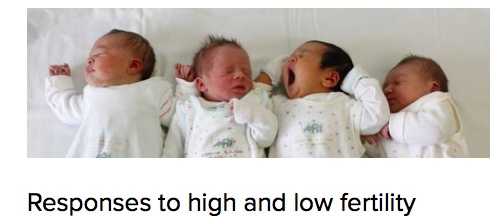 What: Population challenges and opportunitiesWhy: Population possibilities and power over the decision-making processHow: I can evaluate policies associated with managing population change, focusing on pro-natalist or anti-natalist policies
An introduction to population policies
TASK

Click and open the article …

Make a table of points to do with a pro-natalist policy and anti-natalist policy
-Summarise the main points in bullet point format

Include examples and data
Example of an exam question:
“Government attempts to control population growth are ineffective.” Discuss this statement. [15 Marks]
Task: Due next Tuesday
In groups of 3 you will be working on teaching a population policy: Singapore, China, or Kerala (India).
You will be preparing an infographic revision resource (using Piktochart) for the whole class and a 5 minute lesson (video, PPT, lecture…)
Roles within the groups: researcher, preparing the lesson, preparing the piktochart etc...

Things to include:
Why the policy was needed
How it was enforced
Was it successful
Any issues/ barriers
Case study detail
What is the situation today
Assessment
“Government attempts to control population growth are ineffective.” Discuss this statement. [10 Marks]
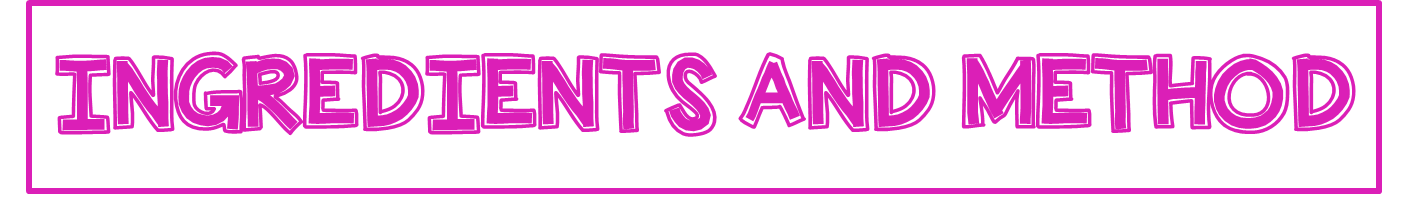 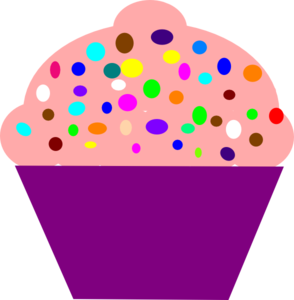 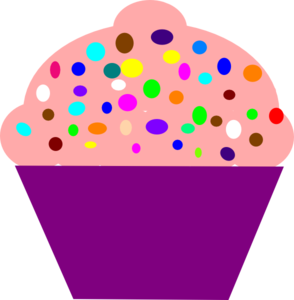 “Government attempts to control population growth are ineffective.” Discuss this statement. [10 Marks]
NOWLEDGE
ommand and content
K
C
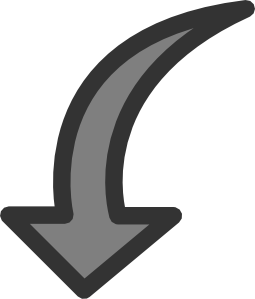 Facts
Figures
Places
Concepts
Scale
time
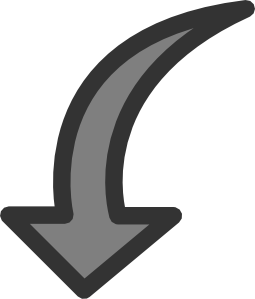 Describe (no because)
Explain (use because)
Analyse (SITCOMSS)
Evaluate/extent (three o’s)
General theory
What are the possibilities for population control?
Who has the power?
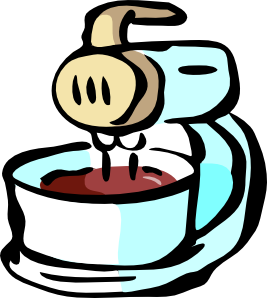 What specific information will you use?
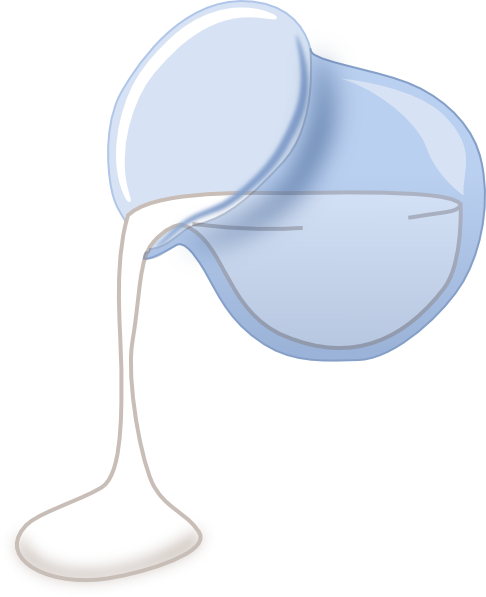 PLACES
CASE STUDIES
PLACE STUDIES
NAMED EXAMPLES
POLICIES
TREATIES
ETC
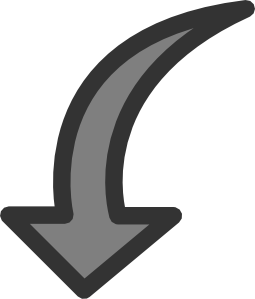 WHAT SPECIFICATION CONTENT IS REQUIRED FOR THIS QUESTION?
CONCLUSION
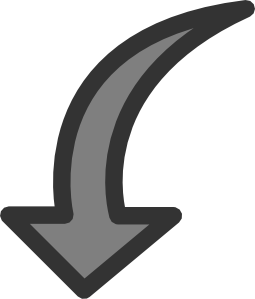 XAMPLES
E
PPLYING FOR AO2
A
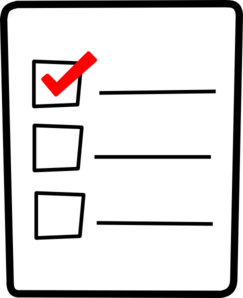 How will you turn up the heat?
Comparison between case studies- why may some be more successful than others?
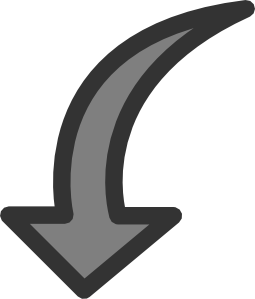 Which areas will you use?  
What are the possibilities here? Who has the power?
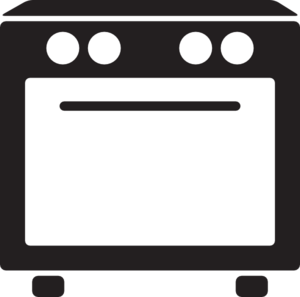 EVALUATIVE
EXAMPLES
LINKS
DEPTH
APPLY
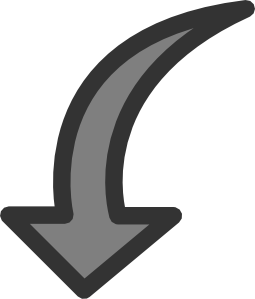 Finally, what’s your method?